Methods of Genetic Modification in Plants
Natural SELECTION
Definition: Breeding two compatible species to create an offspring, which may or may not have the desired traits.
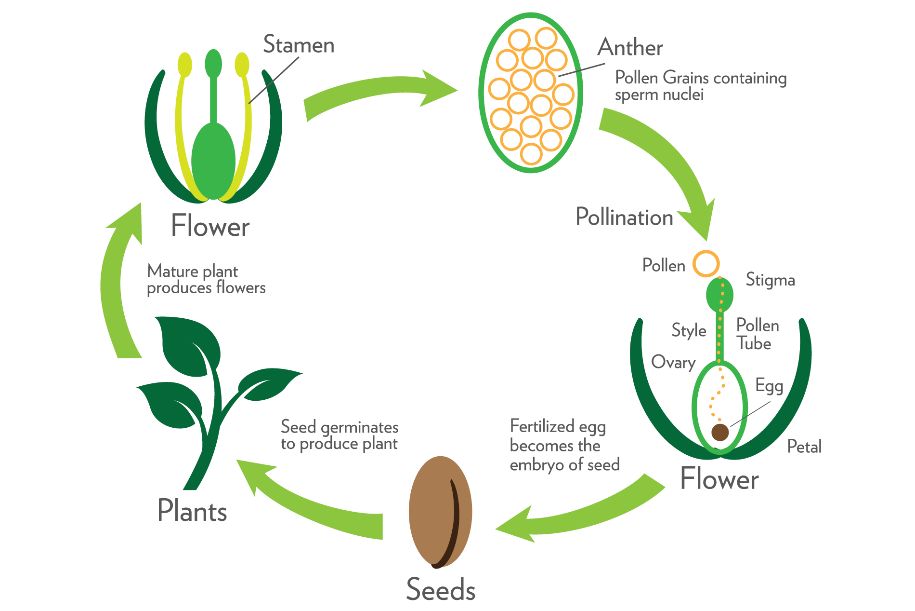 FACTS:
Breeding two compatible species to create an offspring, which may or may not have the desired traits.
Occurs naturally without any intentional human intervention.
Traditional laws of heredity and inheritance determine which traits will be expressed in offspring.
If an organism has a trait that is of benefit, this it will have a greater chance of reproducing and passing on that gene (e.g. “survival of the fittest”).
Natural SELECTION
ADVANTAGES:
Occurs naturally without any intentional human intervention.
Low cost - does not require special equipment or knowledge
CONSIDERATIONS:
Not able to target specific traits to be carried forward to the next generation.  
Multiple generations required. 
Limited to the genes already found in the genome of the species. 
Laws of inheritance may limit the inheritance of a trait, especially if it is recessive. 
Future generations may not retain the trait if it isn't genetically based.
Selective breeding
Definition: The multi-generational process of breeding same-species organisms with desirable characteristics to produce an offspring that exhibits the desirable trait.
FACTS:
The multi-generational process of breeding same-species organisms with desirable characteristics to produce offspring that exhibit the desirable trait.
Process used to domesticate plants by early farmers 10,000 years ago.
Farmers select for specific traits they would like to be passed down to future generations. 
Reduces genetic diversity within the species. 
.
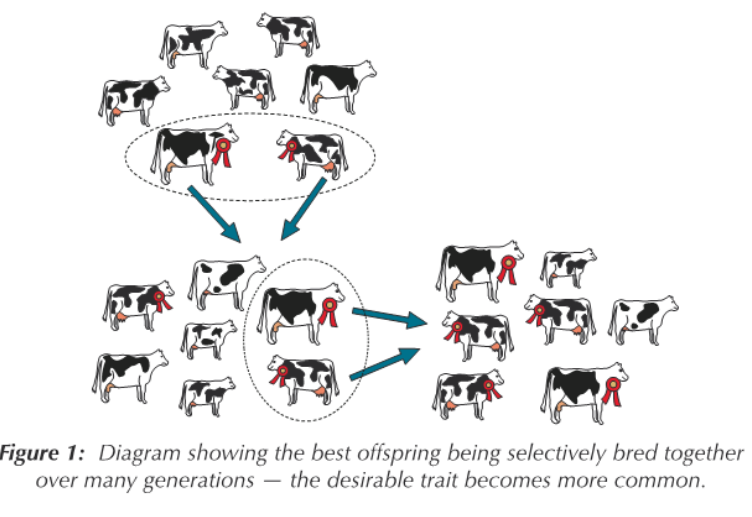 Photo Credit: Expert Guidance
Selective breeding
ADVANTAGES:
Farmer targets plants with desired traits for breeding (e.g. taste, color, texture, yield). 
Long practiced and familiar; there are very few public concerns associated with the technology. 
Potential to reduce or eliminate genetic diseases. 
Low cost - does not require special equipment or knowledge. 
Can establish new plant and animal varieties (e.g. domesticated dog varieties). 
Once established, future generations maintain the improved trait in their genome.
CONSIDERATIONS:
Modification is limited to the genes already found in the genome of the species. 
Laws of inheritance may limit the inheritance of a trait, especially if it is recessive. There is no guarantee that the desired traits will pass on to the offspring.  
There is a limited ability to select for individual traits. While selecting for one specific trait, other traits may also be adopted that could be negative, positive, or of no significant consequence. 
Inbreeding for a specific trait may reduce or redistribute the genetic diversity in the gene pool.  
Need to screen large populations of plants for a given trait to be breeded. 
Affects the natural evolution of the species. 
May require multiple generations for the trait to be expressed in a majority of offspring.
Induced mutations
Definition:  A process of exposing seeds to physical, chemicals or biological mutagens (e.g. UV light, X rays) to promote genetic mutation in hopes that the mutation will produce a desirable trait.
FACTS:
A process of exposing seeds to physical, chemicals or biological mutagens (e.g. UV light, X rays) to promote genetic mutation of the DNA sequence. 
There is little to no control over the effect of the mutation on traits.
Can happen naturally due to solar radiation or natural errors during DNA replication or be artificially induced. 
Increases genetic diversity within the species and can affect the physical expression of traits.
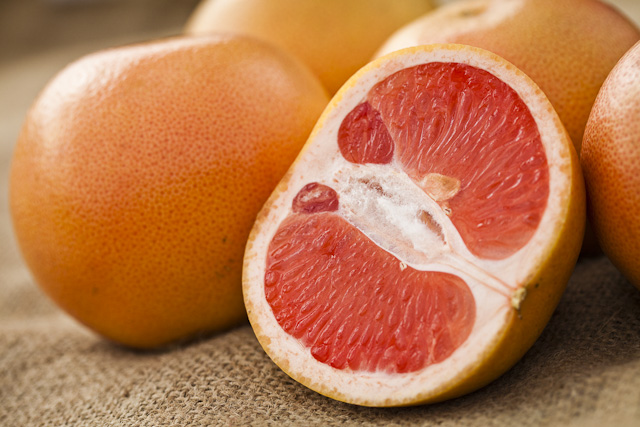 After exposing a grapefruit tree to radiation, a random genetic mutation produced fruit with a darker color.
Photo Credit: www.tradingatoms.com
Induced mutations
ADVANTAGES:
Creates random variation in the genes by promoting gene mutations.
CONSIDERATIONS:
Traits produced are random, not selected in any way. There is little to no control over the traits that are produced. 
Need to screen large populations of plants for a given trait to find a desired mutation. 
Do not know how many mutations have actually been made in the genome.
Genome duplications
Definition: Breeding two plants of the same species to create an offspring with multiple sets of chromosomes, affecting its’ traits.
FACTS:
Breeding two plants of the same species to create an offspring with multiple sets of chromosomes. 
Results in plants with multiple sets of DNA and multiple copies of a gene – affecting its expression. 
Occurs in approximately 1/3 of flowering plants naturally.
Tends to produce larger cells, resulting in larger plant parts and generally enhancing vigor.
Often results in sterile offspring (e.g. seedless plants).
Can happen naturally as a mutation during cell division.
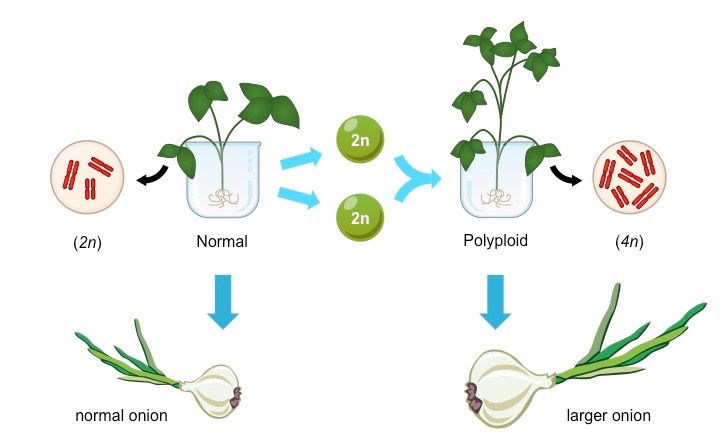 Photo Credit: BioNinja
Genome duplications
ADVANTAGES:
Plants have the general advantage of heterosis and gene redundancy. 
Plants can become sterile. In the case of a seedless watermelon, this is a desired trait. 
Increases species genetic diversity, providing additional DNA and genes for evolution.  
Polyploid plants tend to be larger.
CONSIDERATIONS:
If plants are sterile (do not produce viable seeds), extra time and money is required by farmer to produce the plants.
Gene editing
Definition: The process of using enzymes to cut, replace, or insert genes within a plant’s DNA to affect its traits.
FACTS:
The process of using enzymes to cut, replace, or insert genes at a specific location within a plant’s DNA.
Targeted to affect the expression of a specific trait within that species.
Results in immediate and exact change to the DNA sequence.
Requires expertise and specialized equipment – technology is rapidly advancing
Utilizes DNA from another organism, either of the same species (cisgenic) or another species (transgenic).
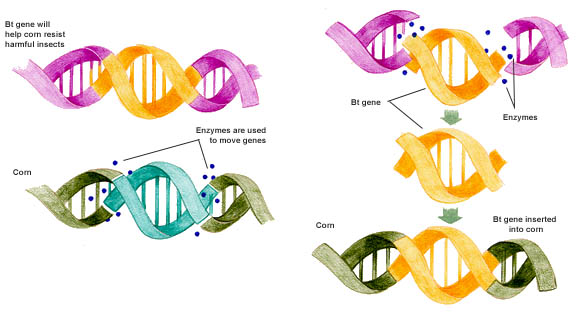 Photo Credit: Vox Media
Gene editing
ADVANTAGES:
Allows specific and exact changes to a genome by making additions, deletions, or specific changes to a DNA sequence, which affects the expressed trait. 
Faster than conventional breathing 
Can use cisgenes (from the same or an infertile species) or transgenes from another species). 
Allows scientists to specifically target the gene associated with the trait they are trying to produce in the plant (e.g. insect resistance, drought tolerance, yield, nutritional value). 
Trait is immediately inserted and able to be passed on to offspring. 
May reduce environmental impacts associated with farming (increased yield requiring less land to be farmed, less quantity of herbicides/pesticides required).
CONSIDERATIONS:
Requires skill, knowledge, and special equipment to be effective.  
Some consumers are concerned about the concept and the lack of understanding about the various long-term effects and unintended consequences.  
May contribute to increased populations of pesticide- and herbicide-resistant pests and weeds. 
Need to screen large populations of organisms to identify the gene associated with a given trait. 
May be an increased risk of allergies or food intolerance. 
Monoculture farming reduces biodiversity.